Хімічні явища у природіІржавіння металевих виробів
Підготував:
учень 7 класу
Савчин  Ігор
Причини іржавіння
Якщо залізо або виріб із цього металу знаходиться в контакті з водою і киснем, то воно починає іржавіти. Іржавіння, або це явище називають корозією, приводить в непридатний стан металеву конструкцію. Особливо цей процес проявляється влітку.
Паркан покривається бурими плямами, в ньому появляються великі діри
В залізній сітці появляються отвори, іржава огорожа ломиться
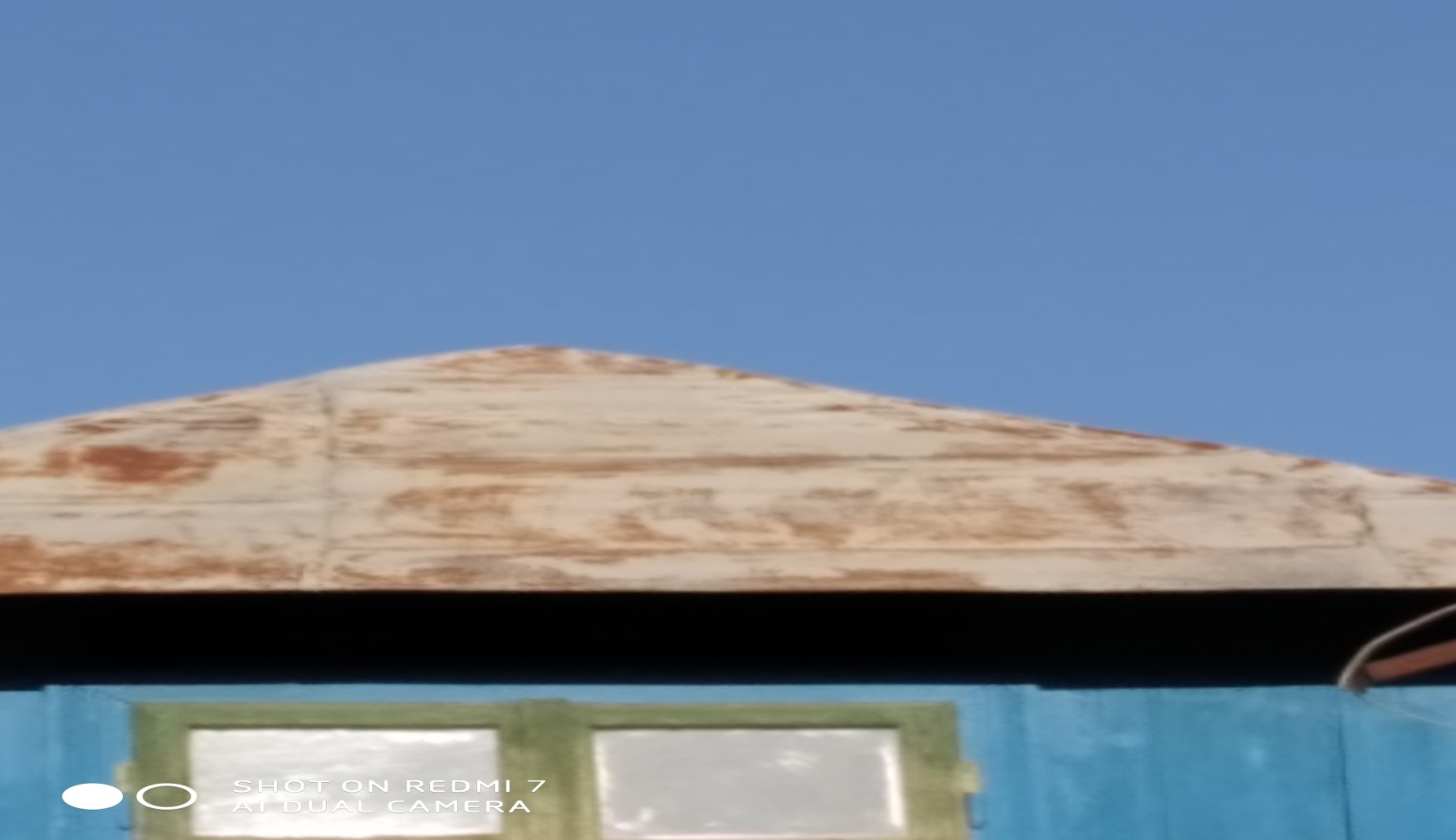 Залізний дах вкривається коричневими плямами,починає протікати, руйнується перекриття та весь будинок. Це дуже поширена в нашому селі біда для людей. Лише на своїй вулиці я нарахував 8 таких будинків.
Іржавий дах, який вже почав тріскати і протікає
Ржавіють газові труби надворі. Це може привести до витікання і вибуху газу.
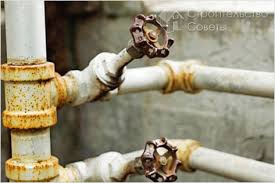 Александрійський стовп в Делі. Колона була зведена в 9 ст. до н.е. і практично уникла корозії . Має висоту 7,3 м. Колона складається з чистого заліза (99,7 %) із незначним вмістом фосфору (0,114%), вуглецю (0,08%), кремнію (0,046%), азоту (0,032%) та сірки (0,006%).Але загадка стійкості до корозії цього сплаву до цих пір не розгадана
Висновок
Щоб відновити огорожі та дахи людям треба затратитись(зачистити іржу, пофарбувати або навіть поставити нову огорожу, повністю перекрити хату).
Отже,ця хімічна реакція у господарстві людини є великою проблемою. Вона приносить тільки біду і матеріальні затрати.